Le processus de planification de l'ESIC adopte une approche d'impact collectif, en commençant par un accord sur un agenda commun pour l’infrastructure nécessaire
Exemples du secteur de l’éducation:
Meilleurs achats: GEEAP
Approches générales: EEF
Programmes de marque: IES WWC
Informations concrètes présentées de différentes manières pour différents décideurs, secteurs, régions et langues
[investissements futurs d'autres bailleurs de fonds]
Synthèses vivantes des données probantes
sur l'accélération des progrès vers les ODD
[Investissement UKRI de 11,5M£, qui ciblera également les éléments d'infrastructure 1 et 3]
Séries de synthèses vivantes des données probantes sur les priorités supplémentaires des ODD
[investissements actuels et futurs du Wellcome Trust (WT) dans ses 3 domaines de solutions]
Séries de synthèses vivantes des données probantes sur les ODD supplémentaires et autres priorités
[investissements futurs d'autres bailleurs de fonds]
Infrastructures [investissement WT de 45M£] : 1) engagement du côté de la demande ; 2) plateformes de partage et de réutilisation des données ; 3) utilisation sûre et responsable de l'IA [investissement WT de 10M£ dans l'IA] ; 4) innovation dans les méthodes et les processus ; 5) partage des capacités
1
Le processus de planification de l’ESIC impliquera de nombreuses catégories d’acteurs concernés, en particulier ceux désormais représentés dans les deux cercles de gauche et les deux cercles de droite
Soutenir les systèmes nationaux (et locaux) qui utilisent de nombreuses formes de données probantes pour aider à répondre aux priorités locales
Commission des quatre pays et groupes similaires Gouvernements nationaux (et locaux)
(y compris les bailleurs de fonds bilatéraux pour le développement)
Global SDGSynthesis Coalition Agences et bureaux des Nations Unies (et banques multilatérales, partenariats internationaux de financement et conseils consultatifs scientifiques)
Réseaux de courtiers de connaissances et de conseillers scientifiques 
Intermédiaires de données probantes
(ex.: AEN et HubLAC ; INGSA et RFICS)
Processus consultatifs et décisionnels
(ex.: impliquant les responsables de politiques et leaders d'organisations)
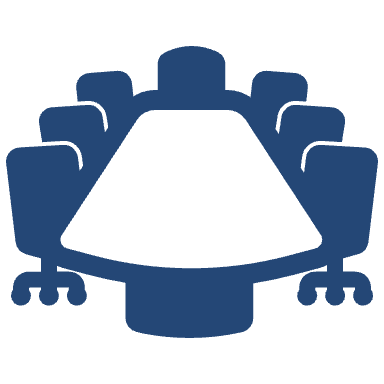 Plateformes d'apprentissage et d'amélioration
(ex.: soutien aux professionnels)
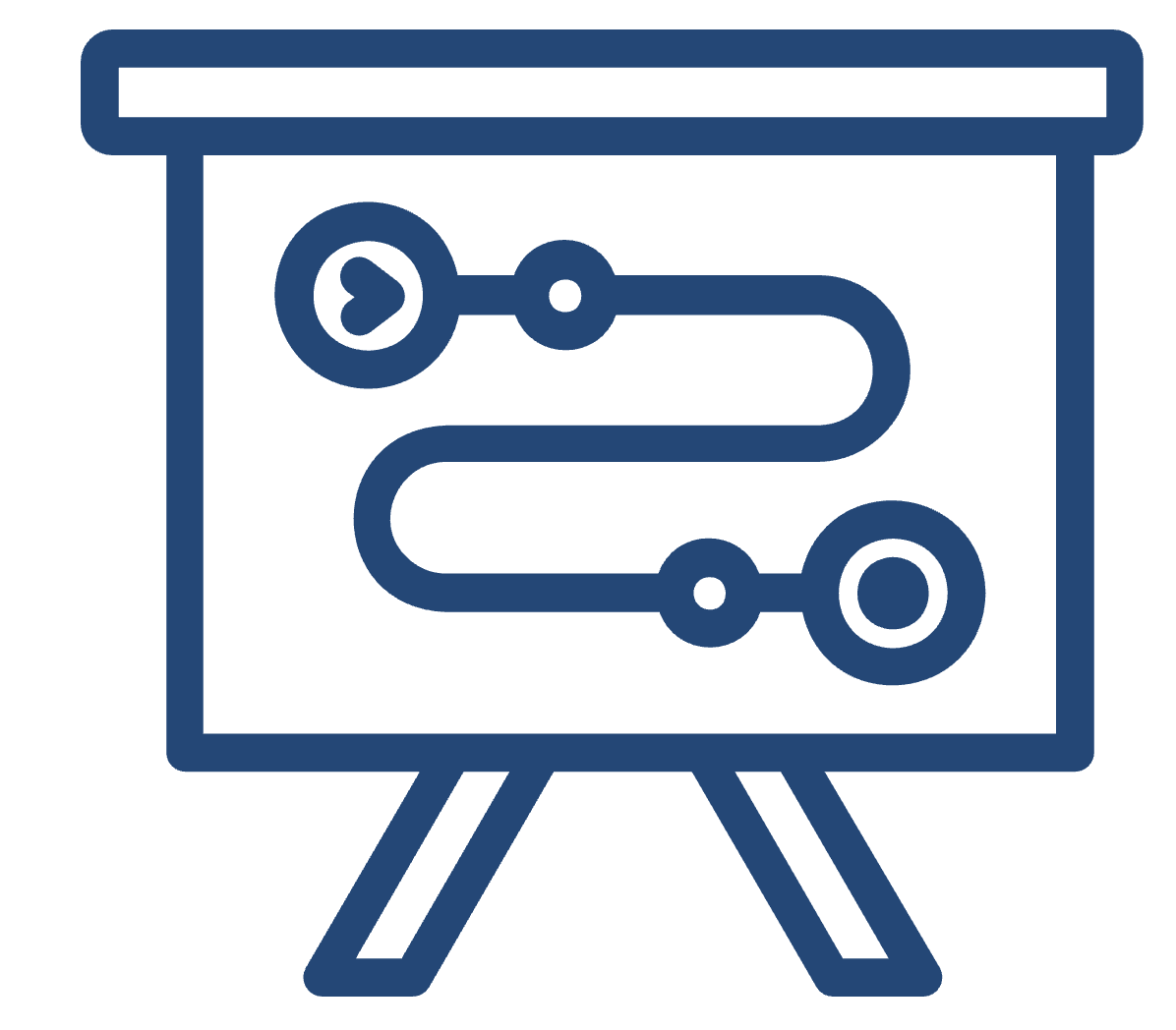 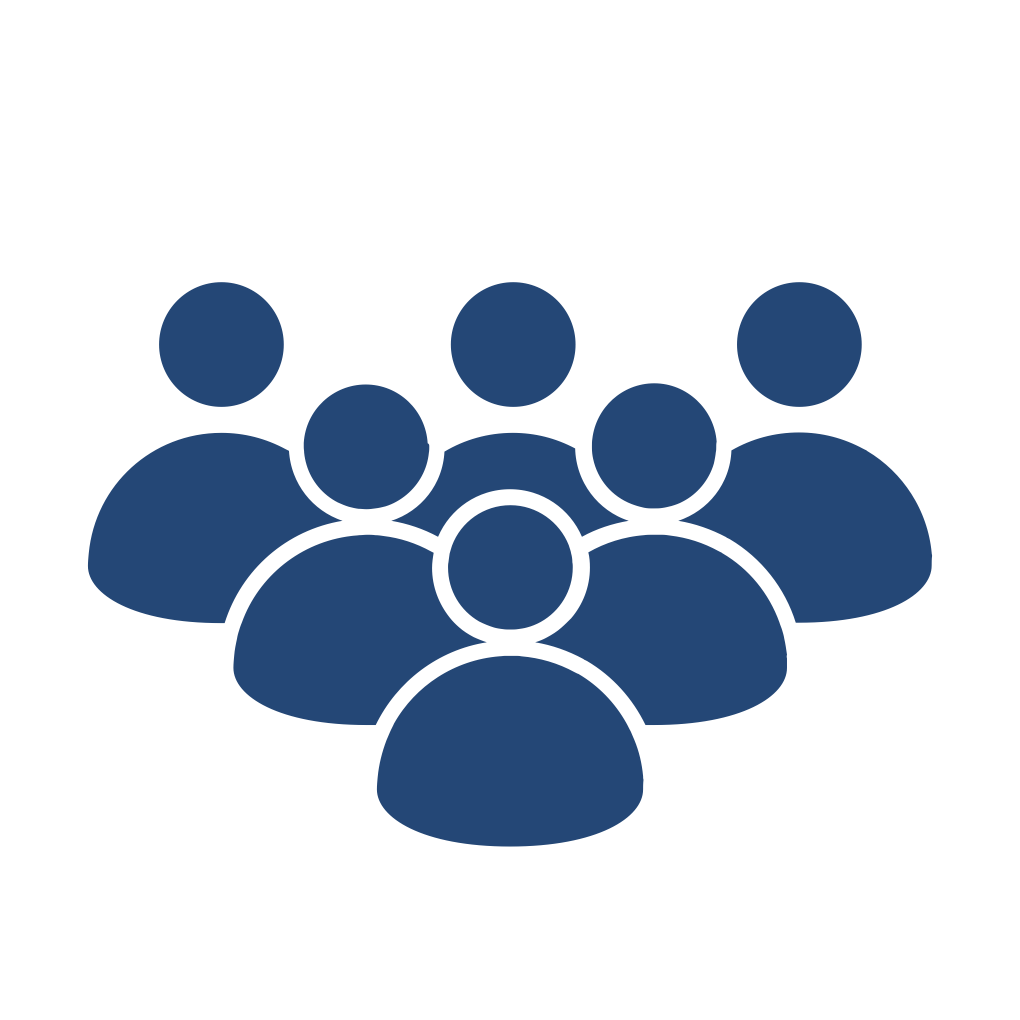 Initiatives d'engagement citoyen et communautaire
Groupe d'intérêt des bailleurs de fonds Bailleurs de fonds de la recherche (à la fois synthèse des données probantes et recherche primaire)
et autres types de bailleurs de fonds
Council of Boundary Spanners (CoBS) 
Groupes spécialisés en d'autres formes de données probantes (ex.: analyse de données, évaluation,
sciences comportementales)
Création d'une communauté mondiale de synthèse des données probantes Groupes de synthèse des données probantes
Entreprises technologiques susceptibles de contribuer à la technologie ou d'utiliser les données
Le processus de planification de l'ESIC est mené par cinq groupes de travail et un groupe de planification de la gouvernance, chacun d'entre eux préparera cinq documents pour lesquels ils solliciteront des commentaires